『融客月报』
——私募股权投资市场（2018年9月）
                                     ——二级市场（2018年9月）
『融客月报』
—— 二级市场（2018年9月）
宏观
制造业景气度大幅走弱
市场
市场表现有所反弹
展望
市场短期或仍以结构性行情为主
业务
CPI、PPI
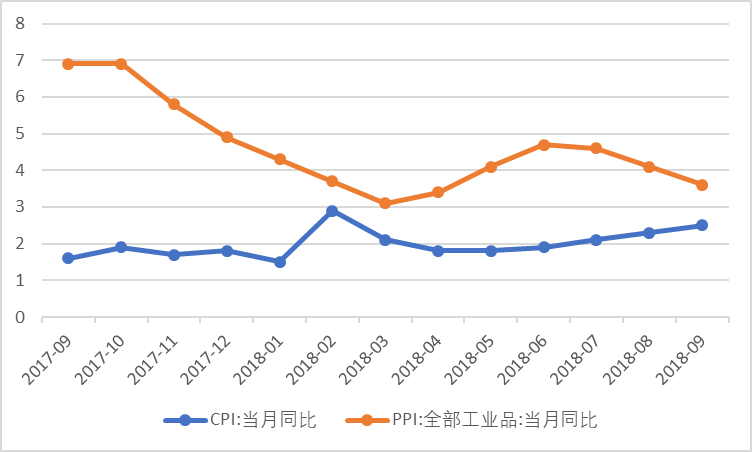 9月CPI同比上涨2.5%，较上月
PPI同比上涨3.6%，较上月
0.2%
0.5%
PMI
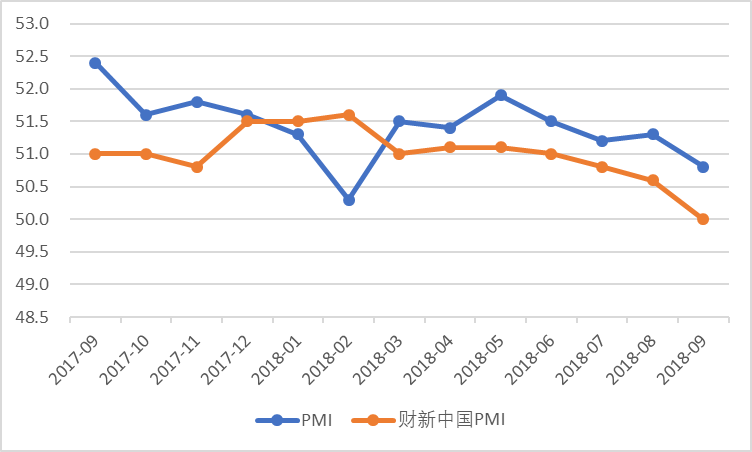 9月制造业PMI为50.8%，较上月
财新中国PMI为50.0%，较上月
0.5%
0.6%
央行公开市场操作
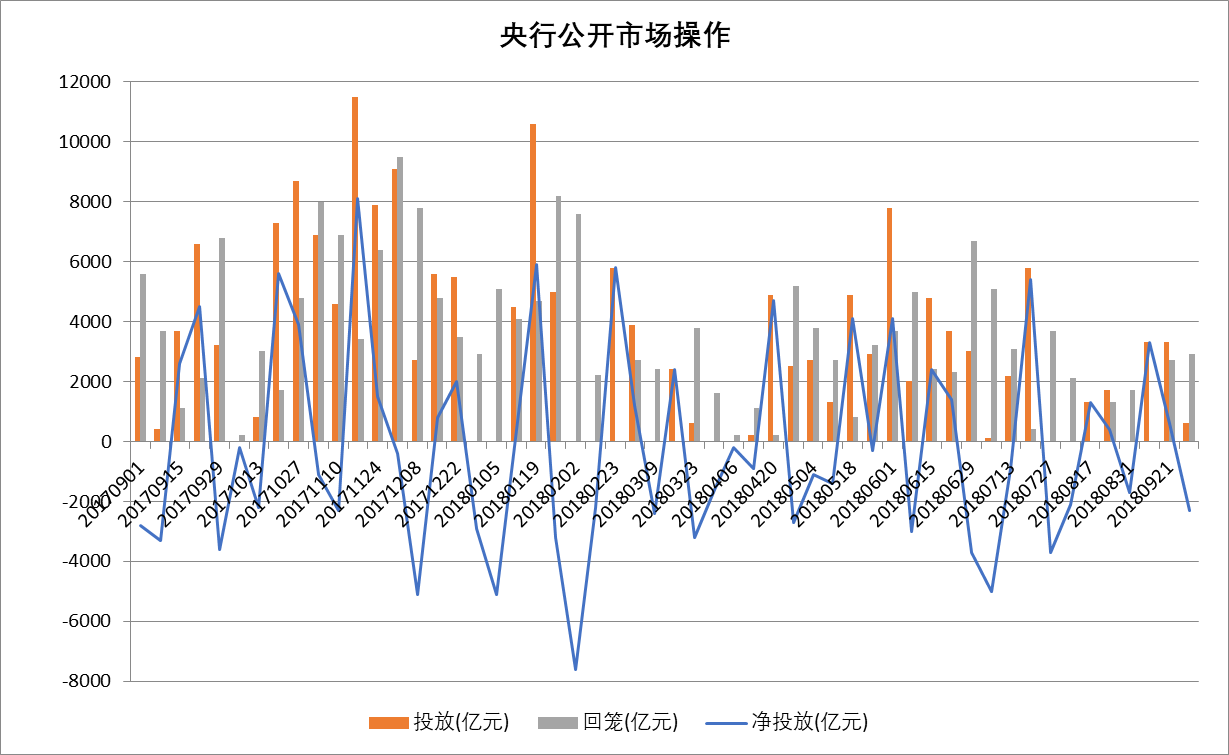 9月，央行累计
净投放4250亿元
随着降准正式实施，将有效对冲MLF到期、税期等多种因素影响，10月资金面或将呈现宽松格局。
市场概况
市场
上证综指
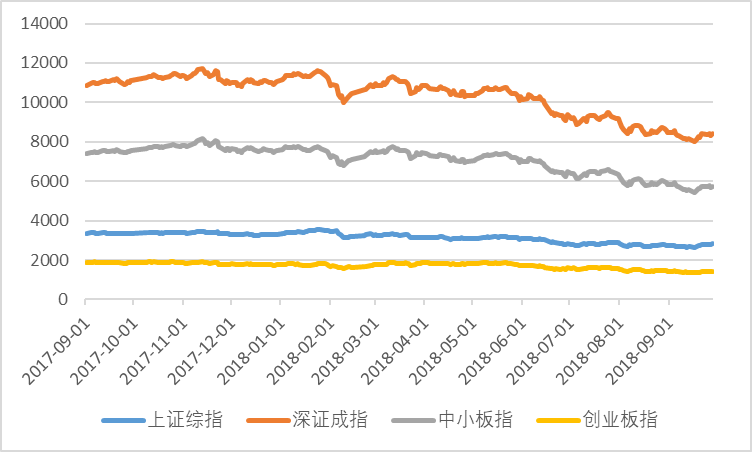 深证成指
3.53%
0.76%
中小板指
创业板指
1.61%
1.66%
9月下旬，各大股指均有所反弹。总体来看，沪指创下2月以来最大月涨幅，深成指、中小板指、创业板指的月跌幅亦显著收缩。
上证50股指期货
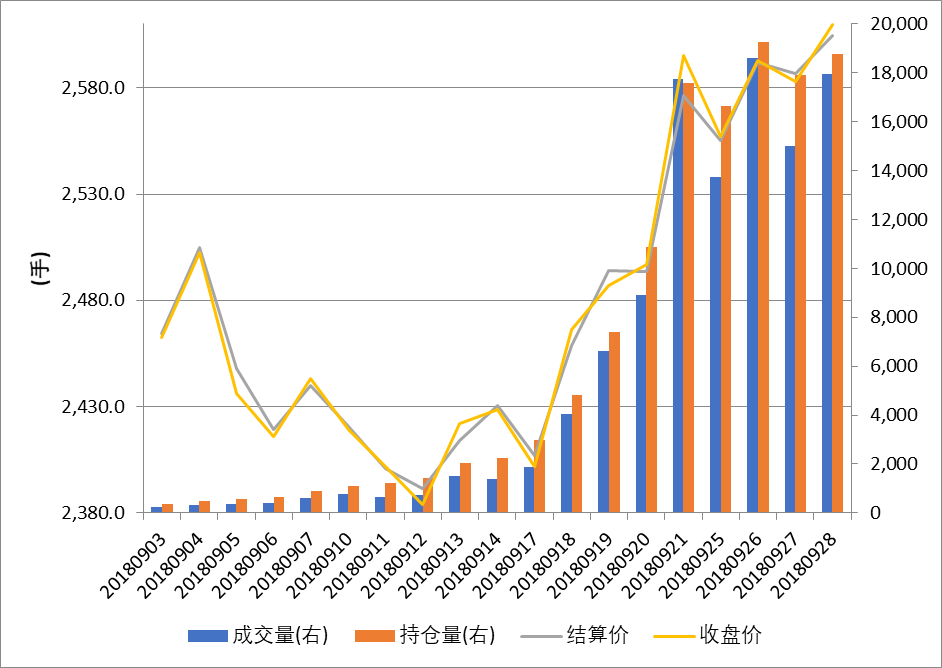 9月上旬波动下行
9月下旬显著上升
债市指数
上证国债
上证公司债
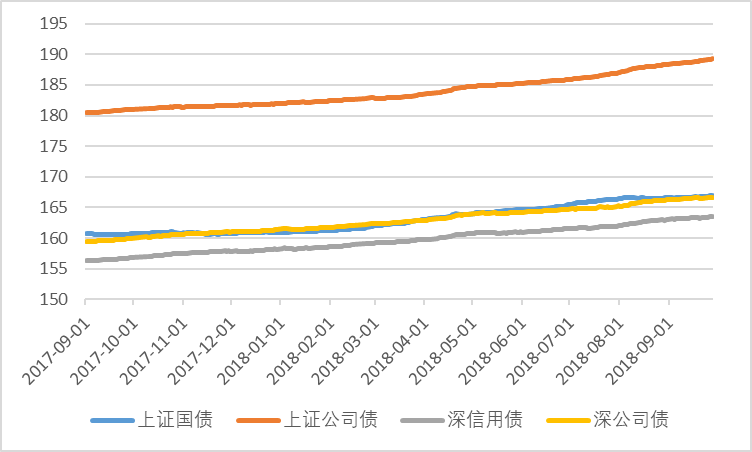 0.19%
0.47%
深信用债
深公司债
0.25%
0.23%
债市指数涨幅显著收缩，市场情绪有所修复
沪深市值统计
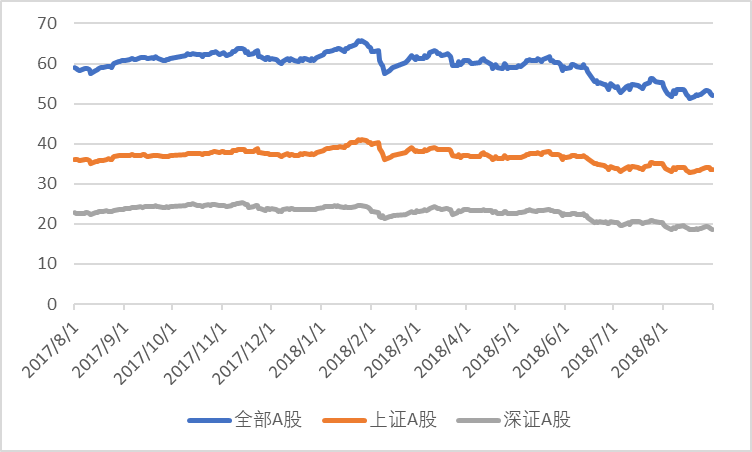 沪市
34.66万亿
深市
18.66万亿
9月，A股总市值近53.33万亿
较上月
     2.27%
全市场解禁规模
9月市场解禁市值1382.85亿元
大宗交易统计及折价率
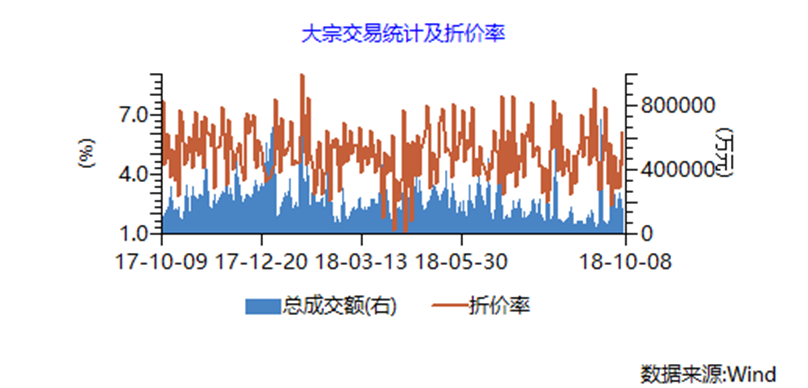 9月大宗市场
总成交额
306.52亿元
9月大宗市场
平均折价率
4.45%
较上月
47.78亿元
较上月
0.49%
融资融券余额
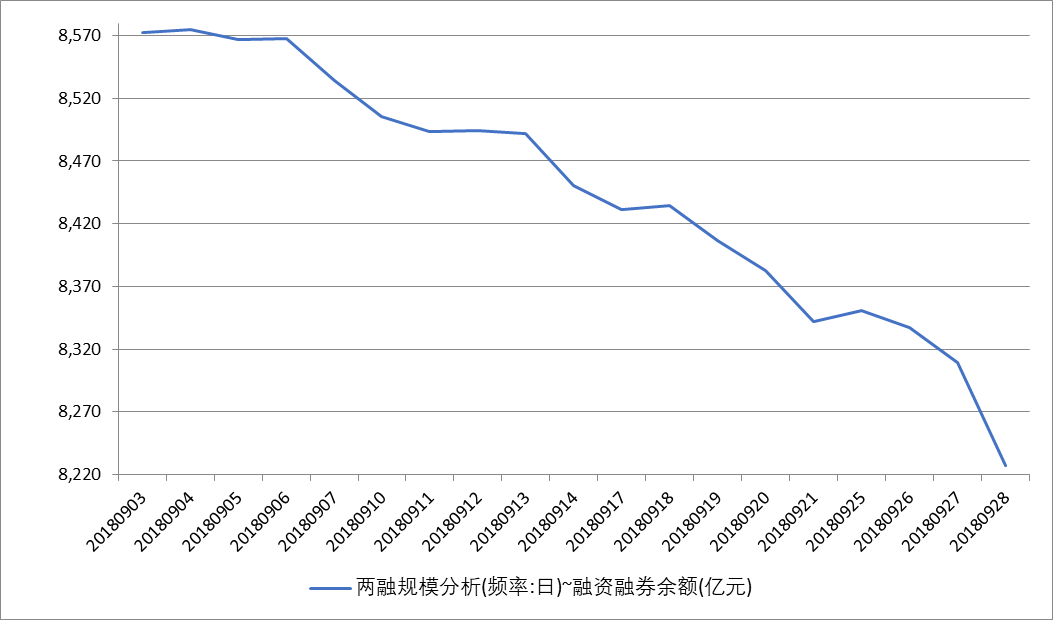 较上月
 4.06%
9月，沪深两融余额8227.20亿元
商品期货主力合约概览
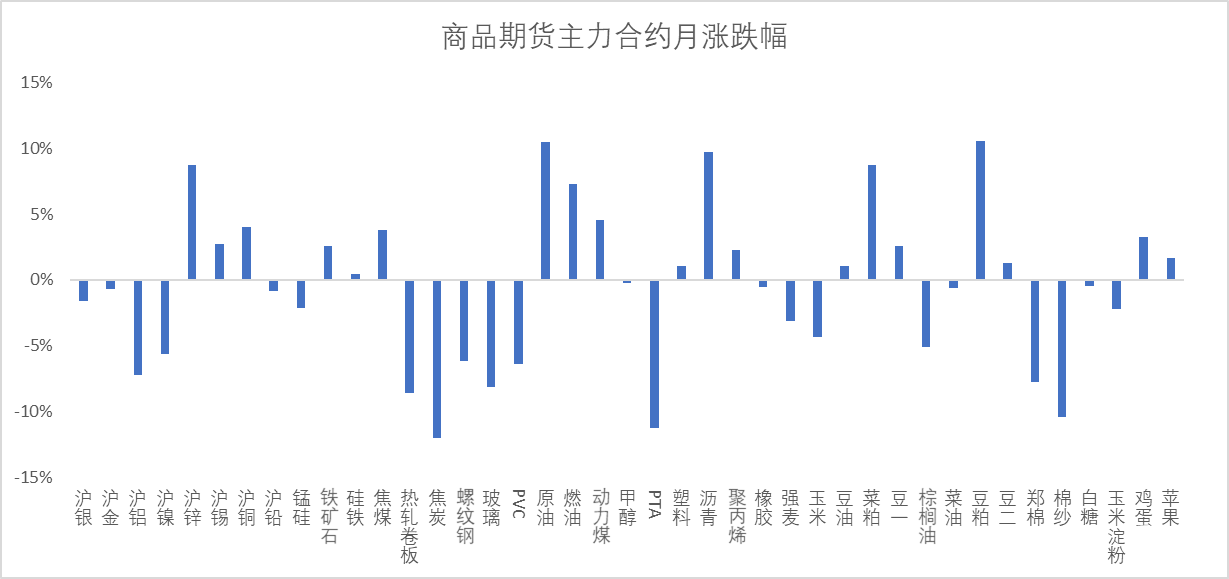 煤焦钢矿品种受供需总体宽松、现货较为坚挺等因素的影响，期价受悲观预期主导持续下挫。原油期货则总体涨幅较大，主力1812合约在节后首个交易日上涨2.97%至572.5元/桶，创该合约上市以来新高。
本月两市市值前十
本月涨幅居前个股(去除发行不足一年新股)
本月涨幅居前个股
宝德股份（300023.SZ） ：西安宝德自动化股份有限公司位于西安市高新技术产业开发区，是国家批准认证的高新技术企业，专业从事石油、煤炭、冶金、专用设备、新能源等自动化设备的研发、制造及系统成套。产品荣获国家科技部、国家质检总局等五大部委颁发的国家重点新产品奖及2007年度西安市科技进步一等奖，并获多项国家专利。

宝德股份一度在9月3日创下4.9元/股的历史新低，之后伴随着油服板块的持续走强，公司自9月11日起走出了8天7板的亮眼行情，9月累计涨幅99.21%。
上月涨幅居前个股的本月表现
本月跌幅居前个股
股权质押比例前十
第一大股东累计质押数占持股比例
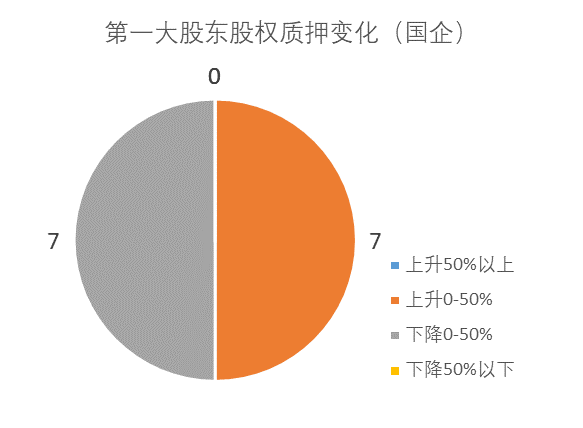 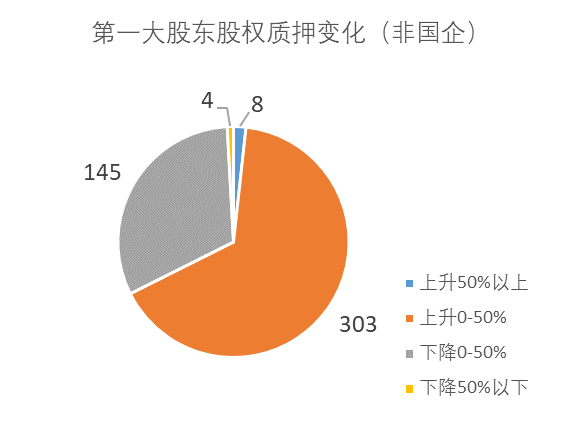 国有控股企业中，9月第一大股东质押股比例较8月各有7家产生上升和下降。其中内蒙华电上市以来首次进行了质押；漳泽电力所有质押股均已全数解押。非国有控股企业第一大股东更倾向于将所持股进行进一步质押，其中合金投资、麦迪科技、曙光股份更是将所持股全数质押。
本月质押股份触及平仓线情况
主要券商观点
大强小弱的“反弹”本质上是“修复”，我们依然看好风险偏好持续改善下，A股在10月至11月的持续修复行情。
A 股市场内外部环境仍具挑战，坚守大市值、低估值板块是相对稳妥的策略。
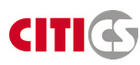 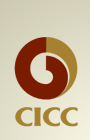 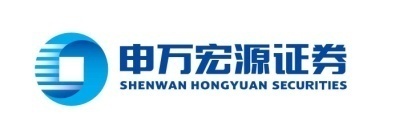 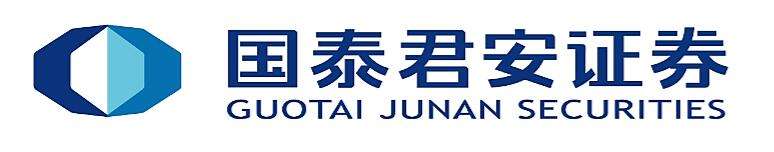 市场真正的变化是告别了快速出清的恐慌阶段，进入到了一个相对稳定的时间窗口。后续反弹还会有波折，但系统性下行的风险已经降低了
我们认为金秋行情展开过程中，相关风险因素对于市场的扰动始终存在，市场风险偏好修复或会反复，但相对于前期整体紧张的态势已经明显缓和，市场反弹趋势有望延续展开。
宏观经济数据解读
中国9月官方制造业PMI为50.8%，较上月回落0.5个百分点，整体制造业仍运行在景气区间，但新出口订单指数仍处于枯荣线下方且加速下挫，表示中美贸易摩擦对国内制造业出口的影响尤为严重。9月财新中国制造业PMI为50.0%，较上月回落0.6个百分点，结束连续15个月扩张，制造业景气度大幅走弱。
    9月CPI同比上涨2.5%，较上月扩大0.2个百分点，连续3个月处于“2”时代，且创近7个月新高，其中猪肉价格下降2.4%，降幅继续收窄，对CPI的拖累作用持续减弱。PPI同比上涨3.6%，较上月回落0.5个百分点，其中非金属矿物制品业、黑色金属冶炼和压延加工业、化学原料和化学制品制造业、煤炭开采和洗选业的涨幅均有所回落
展望
9月，沪指收报2821.35点，上涨3.53%；深成指收报8401.09点，跌幅0.76%；中小板指收报5750.77点，跌幅1.61%；创业板指收报1411.34点，跌幅1.66%。其中沪指创下2月以来最大月涨幅，深成指和创业板指连跌6月但跌幅已明显收缩。
    总体看来，9月的反弹行情主要出现在下旬，沪指在9月18日创下2644.30点的阶段低点后连续上涨，周涨幅4.32%，为两年半以来最大，直至国庆节的到来，这波反弹行情才暂告一段落。但投资者不宜过度乐观，一方面，这波行情一定程度上属于情绪悲观到极点的自然反弹；另一方面，此次行情主要集中在权重股和部分题材股上，并不代表市场具备了持续反弹的坚实力量。预计市场短期内仍将以结构性行情为主。
Pre-IPO财务顾问及财务投资
我们的财务顾问团队依托自身专业背景及资源整合优势，根据客户需要，站在客户的角度为客户的投融资、资本运作、资产及债务重组、财务管理、发展战略等活动提供的咨询、分析、方案设计等服务。包括的项目有：投资顾问、融资顾问、资本运作顾问、资产管理与债务管理顾问、企业战略咨询顾问、企业常年财务顾问等。

             我们的投资团队依托自身专业背景和独特判断，根据行业发展和市场趋势，对目标企业和目标项目，进行各种形式的专业投资。财务投资包括：股权投资、固定收益投资等。
Post-IPO财务顾问及财务投资
上市对于企业和股东仅是发展的一个里程碑，对接资本市场后，企业和股东需要适应更高的监管要求、更完善的公司治理、更复杂的资本运作。我们针对此类需求，整合了服务资源，将财务顾问和财务投资作为载体，致力为客户提供定制化的市值管理服务。
    我们的财务顾问团队依托自身专业背景及资源整合优势，根据上市公司及其股东的需要，提供投融资、资本运作、资产及债务重组、财务管理、发展战略等活动提供的咨询、分析、方案设计等服务。包括的服务有：上市公司再融资、股权激励、并购、股权融资、市值维护、战略投资等。
    我们的投资团队依托自身专业背景和独特判断，根据市值管理的各项需求，设计投资结构，进行各种形式的市值管理投资。包括：并购投资、再融资投资、战略投资、固定收益投资等。
联系我们
联系我们
    公司地址：上海市东湖路70号东湖宾馆3号楼3楼
    公司电话：8621-54668032-602
    公司电话：8621-54669508
    网址：http://www.rongke.com
融客市值管理RONGKECHINA
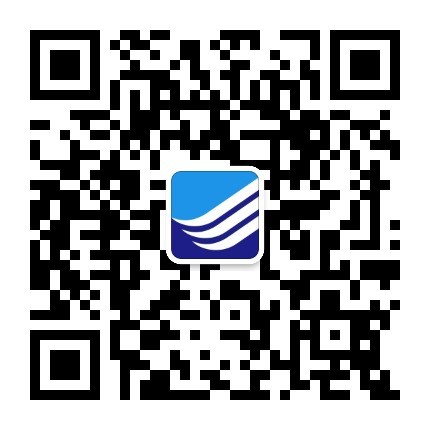 融客市值管理公众号
rongkechina